TARİH NO :
BELGE NO :

Bu belge 657 Sayılı Devlet Memurları Kanununun 122. Maddesince düzenlenmiştir.
[Speaker Notes: Arka tarafta özellikle yer alması gereken ibareler bunlardır. Lütfen belgelerin arkalarını bastırmayı unutmayınız]
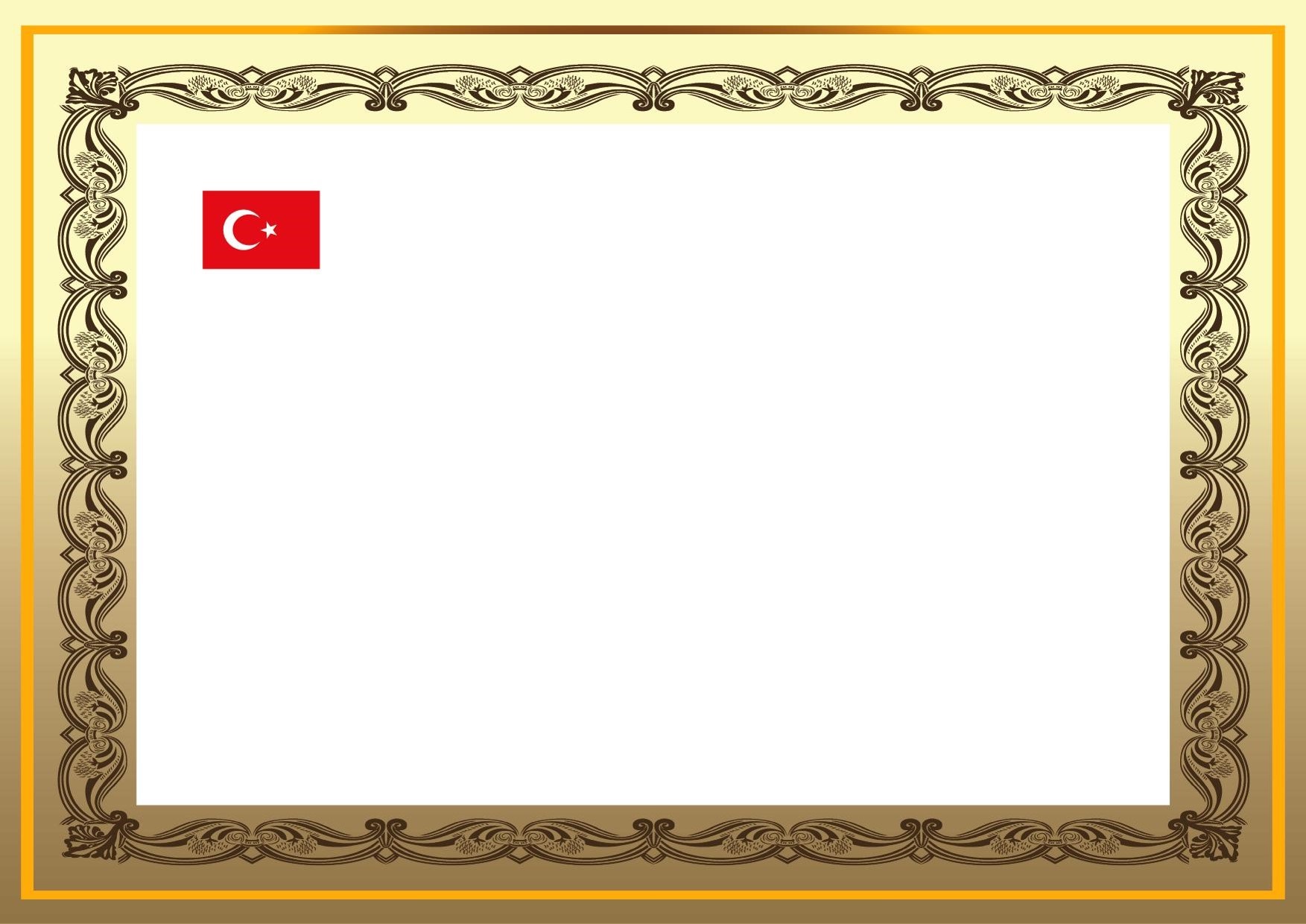 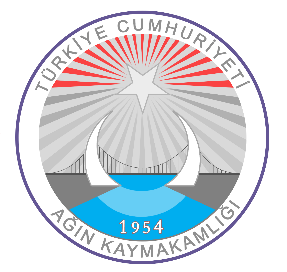 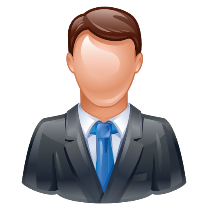 BAŞARI BELGESİ
ADI SOYADI: AHMET MEHMET
T.C. KİMLİK NO: 111111111111
GÖREV YERİ-GÖREVİ: AĞIN İLÇE EMNİYET AMİRLİĞİ – EMNİYET AMİRİ
Göreviniz sırasında şahsınıza tevdi edilen görevleri titizlikle takip ederek üstün mesuliyet duygusu içerisinde yerine getirmeniz ayrıca sorumluluk bölgenizde bulunan hizmetlerin etkinlik ve kalitesinin yükseltilmesindeki gayretli ve özverili çalışmalarınızdan dolayı sizi 657 Sayılı Devlet Memurları Kanunu’nun 122. Maddesi uyarınca ‘BAŞARI BELGESİ’ ile taltif eder, başarılarınızın devamını dilerim.
Furkan Taha TÜRKMENOĞLU
Ağın Kaymakamı
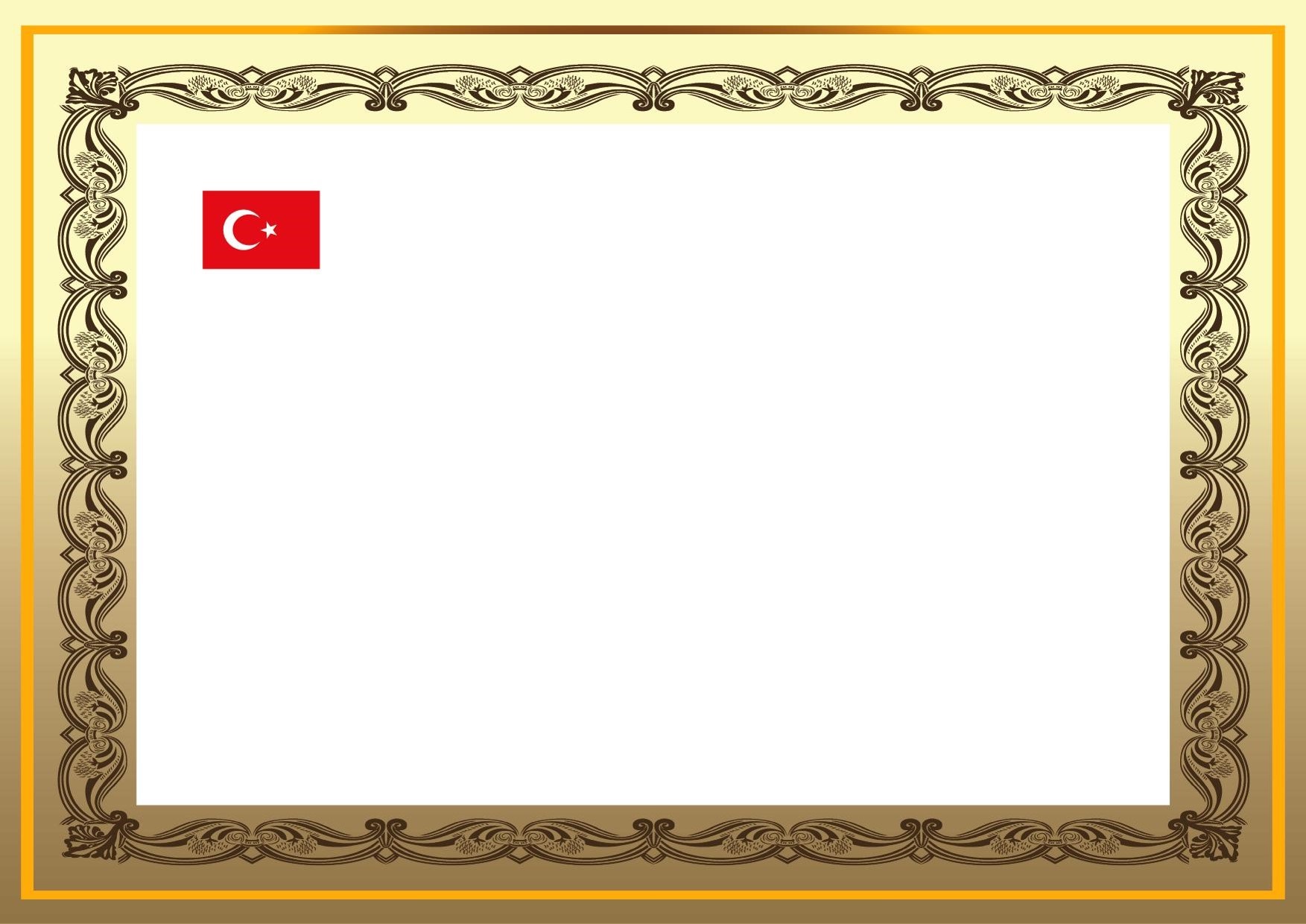 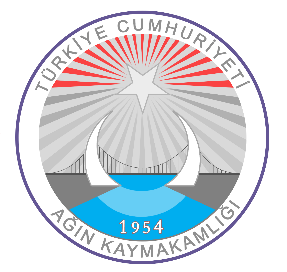 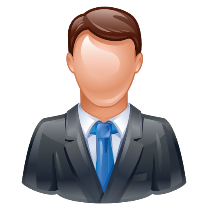 TEŞEKKÜR BELGESİ
ADI SOYADI: AHMET MEHMET
T.C. KİMLİK NO: 111111111111
GÖREV YERİ-GÖREVİ: AĞIN İLÇE EMNİYET AMİRLİĞİ – EMNİYET AMİRİ
İlçede görevli bulunduğum süre içindeki izlenimlerimde hizmetinizi tam bir ciddiyet, liyakat ve büyük bir sorumluluk anlayışı içinde yürüttüğünüzü memnuniyetle izledim. Şahsıma kamu görevlilerine, mesai arkadaşlarınıza ve iş sahiplerine karşı meslek onuruna yakışır davranışlarınızı müşahede ettim. 
     	 Bu üstün mesainiz dolayısıyla, sizi TEŞEKKÜR BELGESİ ile taltif ediyorum.
Furkan Taha TÜRKMENOĞLU
Ağın Kaymakamı
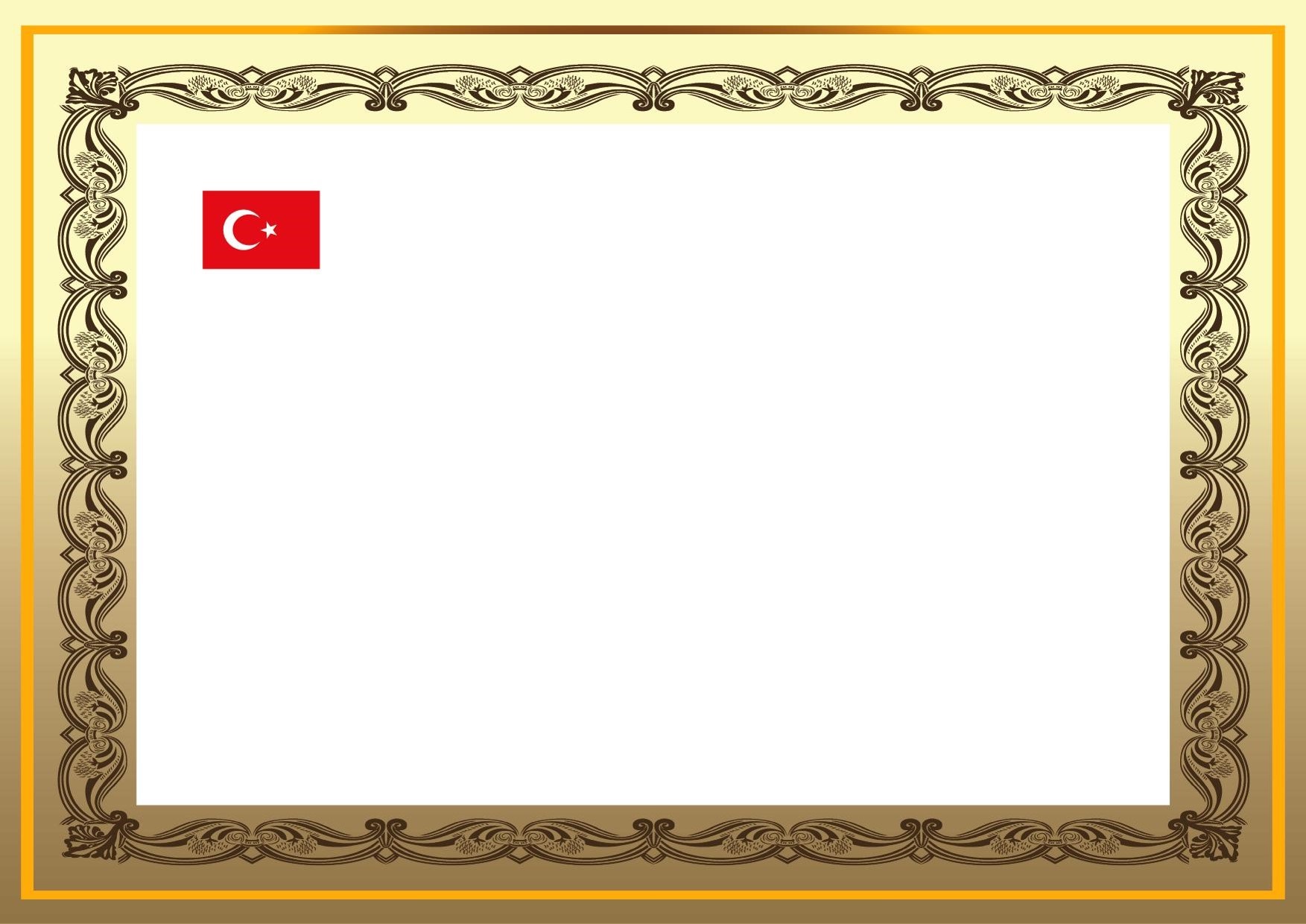 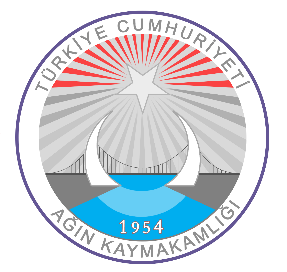 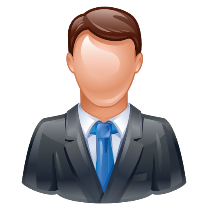 ÜSTÜN BAŞARI BELGESİ
ADI SOYADI: AHMET MEHMET
T.C. KİMLİK NO: 111111111111
GÖREV YERİ-GÖREVİ: AĞIN İLÇE EMNİYET AMİRLİĞİ – EMNİYET AMİRİ
657 Sayılı Devlet Memurları Kanununun 122’nci maddesine istinaden 3 defa başarı belgesi ile ödüllendirildiğinden dolayı ÜSTÜN BAŞARI BELGESİ almaya hak kazanmıştır.
Furkan Taha TÜRKMENOĞLU
Ağın Kaymakamı